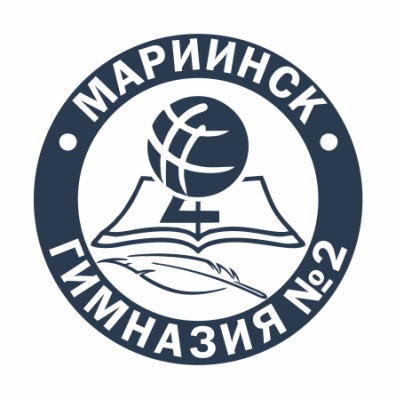 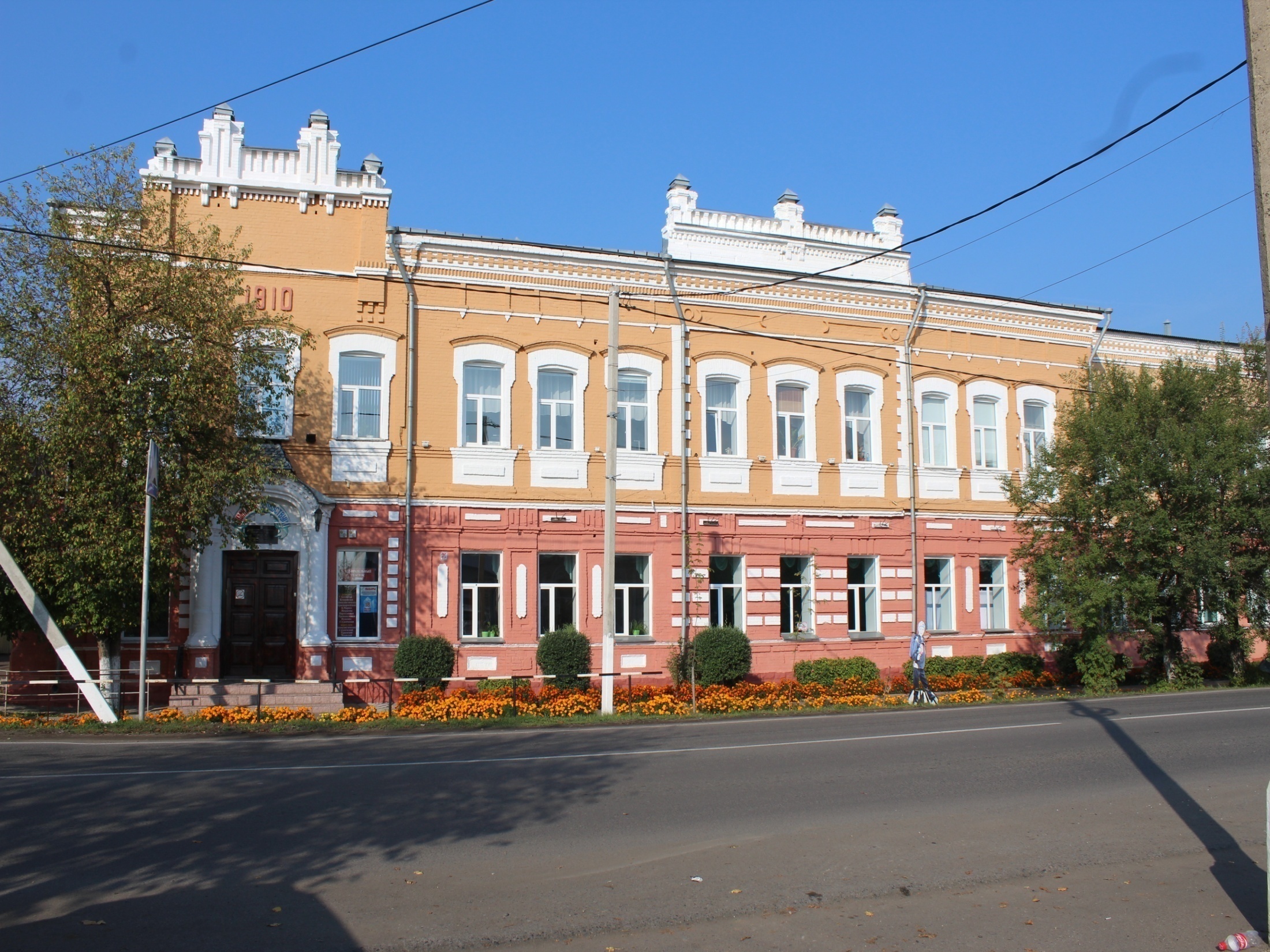 МАНОУ «Гимназия № 2»
Мариинский муниципальный район
Организационно-методические аспекты
внедрения профессионального стандарта педагога в ОО
Кукшеева О.Ю., директор
МАНОУ «Гимназия № 2» - старейшая образовательная организация Кузбасса
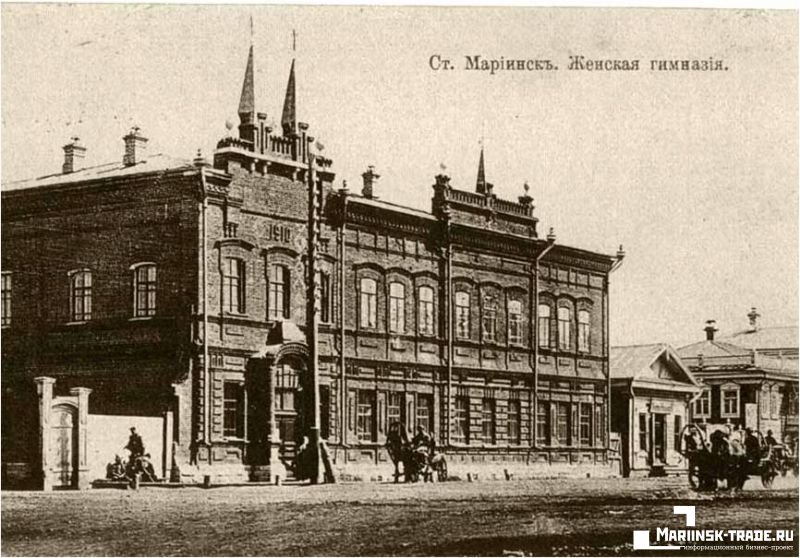 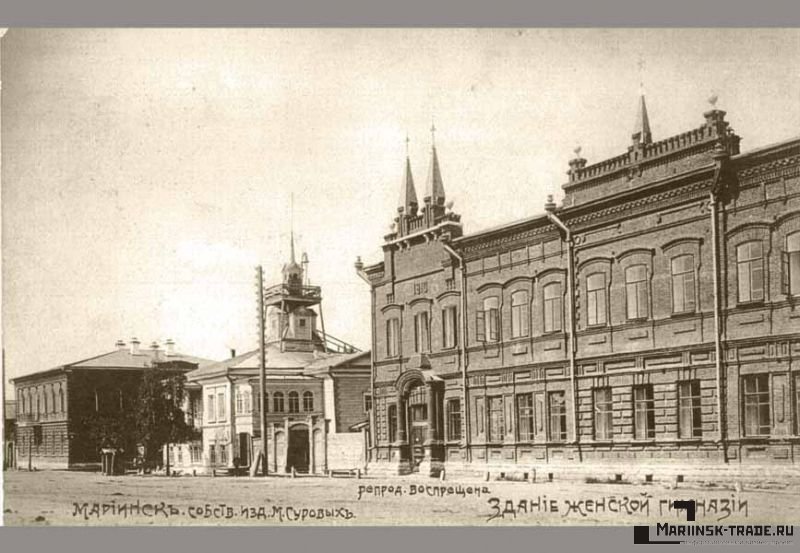 Год создания – 1902 г.
С 2000 года - «Гимназия»
Гимназия  № 2:
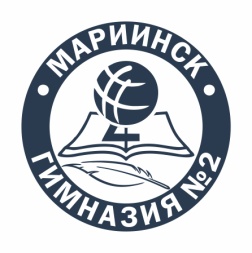 с 1997 г. сотрудничает с КемГУ (с 2001 г. – Центр довузовской подготовки КемГУ); площадка для проведения олимпиад КемГУ;

 участник проекта «Гимназический союз России» (с 2009 г.);

 на базе МАНОУ «Гимназия № 2» открыта федеральная экспериментальная площадка «Цели и содержание внеурочной деятельности в рамках предметной области «Математика и информатика» на уровне основного общего образования с учетом требований ФГОС» ФГБНУ «Институт стратегии развития образования РАО» (Свидетельство № 2016/21 от 21 марта 2016 г.);

 с 2018 г. площадка для проведения Всероссийских и Всекузбасских олимпиад школьников;

базовая площадка КРИПКиПРО для пилотной апробации профессиональных стандартов педагога (Приказ ДОиН КО № 789 от 22.04.2016 г.);

стажировочная площадка для студентов и преподавателей ГПОУ "Мариинский педагогический колледж им. императрицы Марии Александровны" (сентябрь 2016 г.)
Гимназия № 2 осуществляет образовательную деятельность в трех зданиях, являющихся памятниками архитектуры регионального значения
1205 учащихся
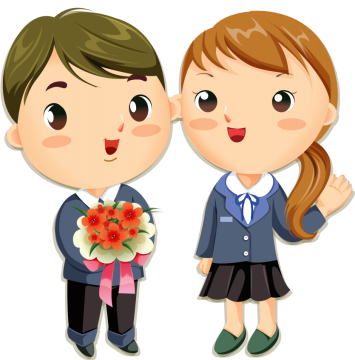 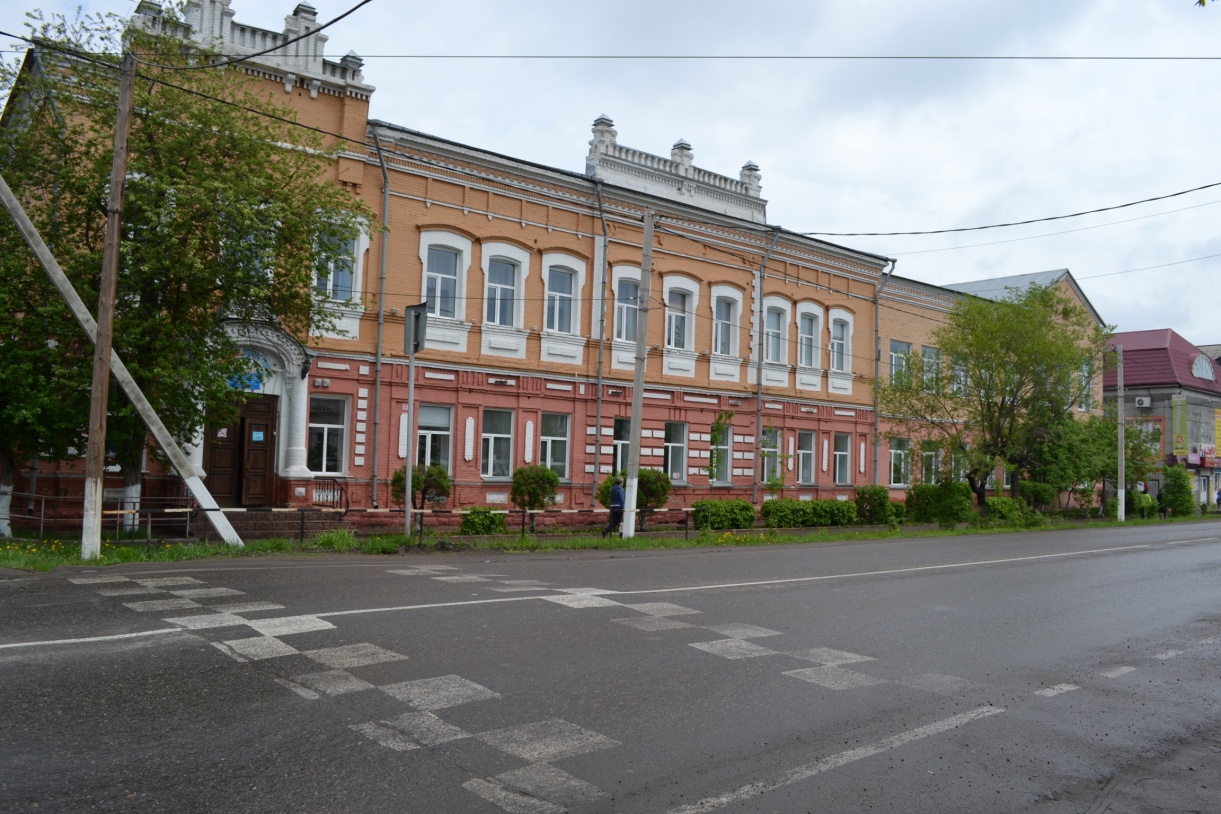 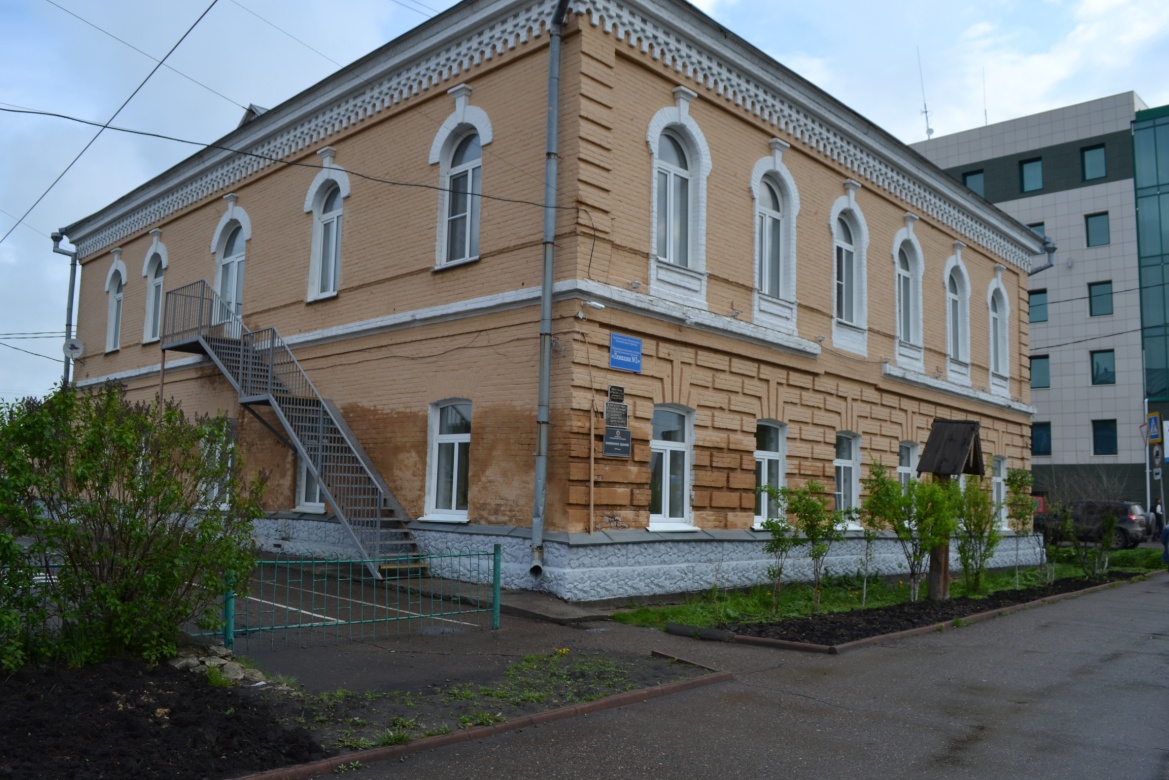 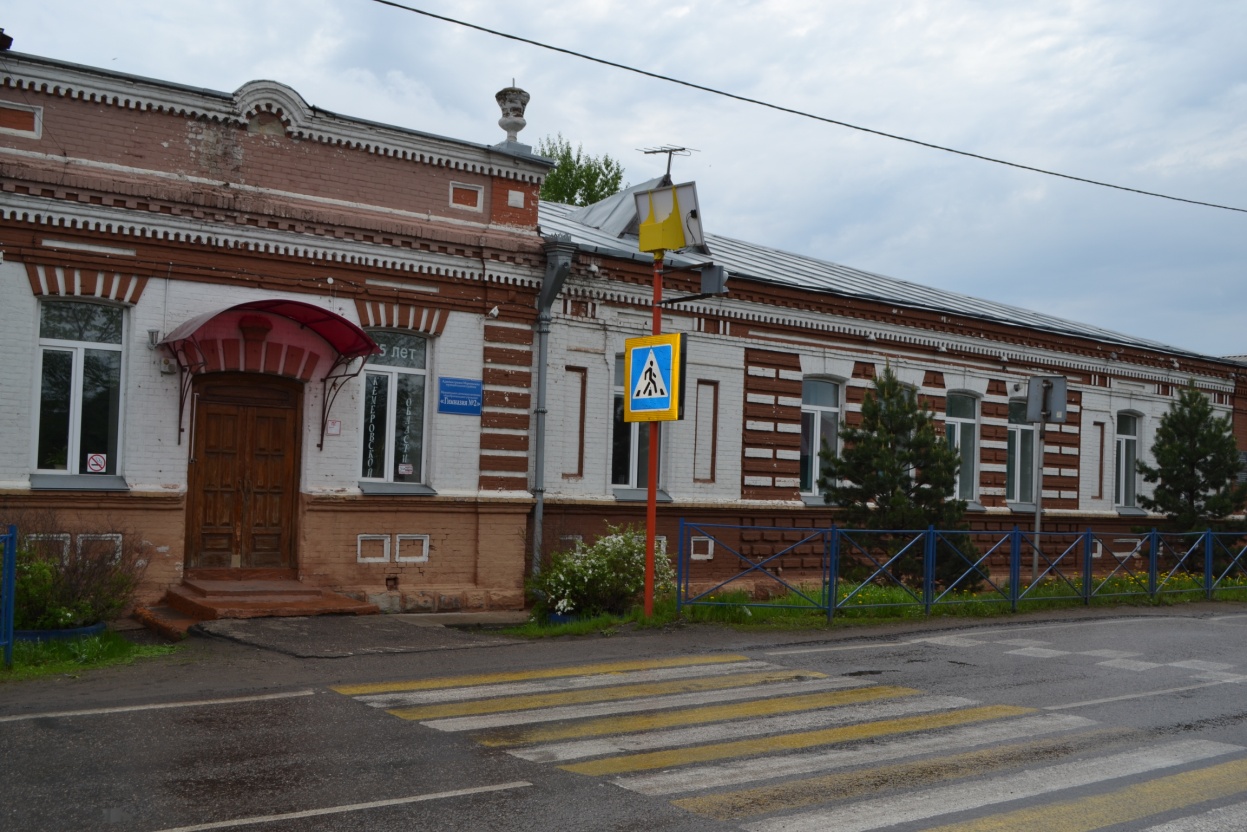 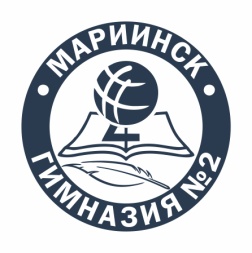 В 10-11-х классах в МАНОУ «Гимназия №2»
 реализуется профильное обучение по 3-м направлениям:
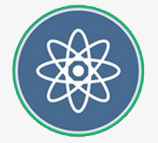 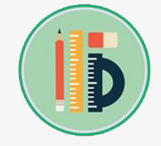 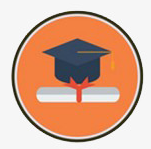 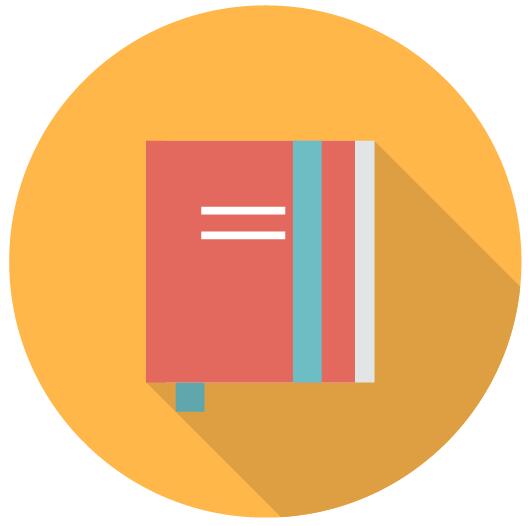 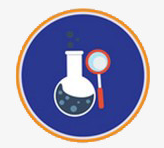 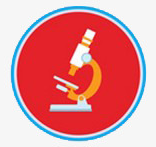 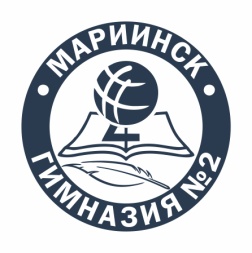 познакомиться
1
познакомить
2
изучить
3
понять
4
5
принять
Организационный аспект
1
6
проанализировать
7
работать
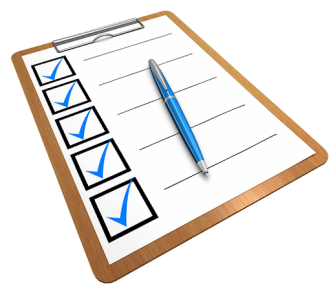 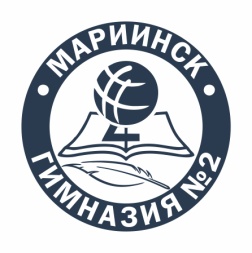 Анкета включает в себя три блока вопросов:
Общепедагоги-ческая функция. ОБУЧЕНИЕ
Общепедагоги-ческая  функция. ВОСПИТАНИЕ
Общепедагоги-ческая функция. РАЗВИТИЕ
В каждом блоке вопросов предусмотрены:
Пример:
Результаты анкетирования учителей начальных классов 
МАНОУ «Гимназия № 2»
Общепедагогическая функция. ОБУЧЕНИЕ:
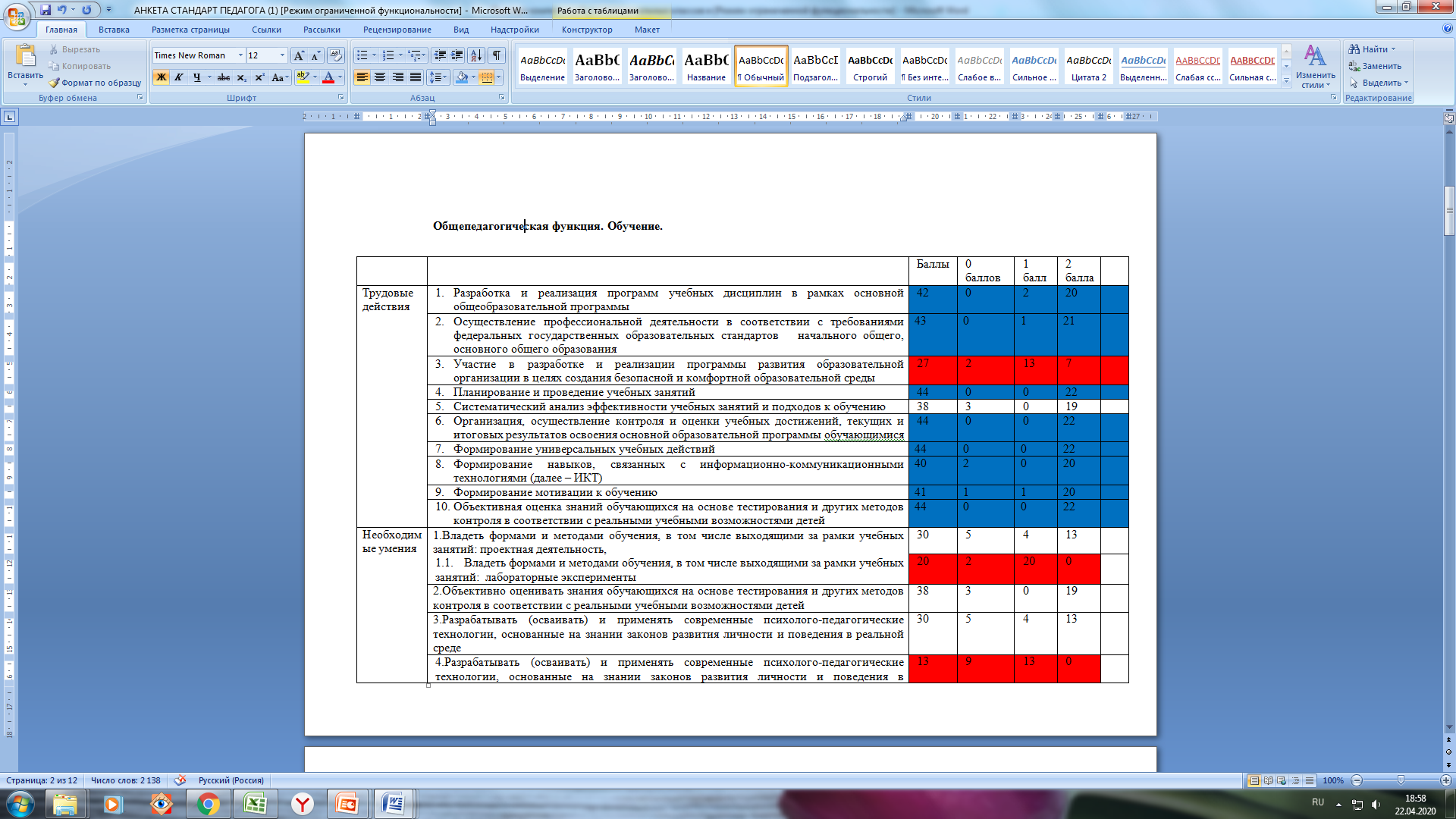 Общепедагогическая  функция. ВОСПИТАНИЕ:
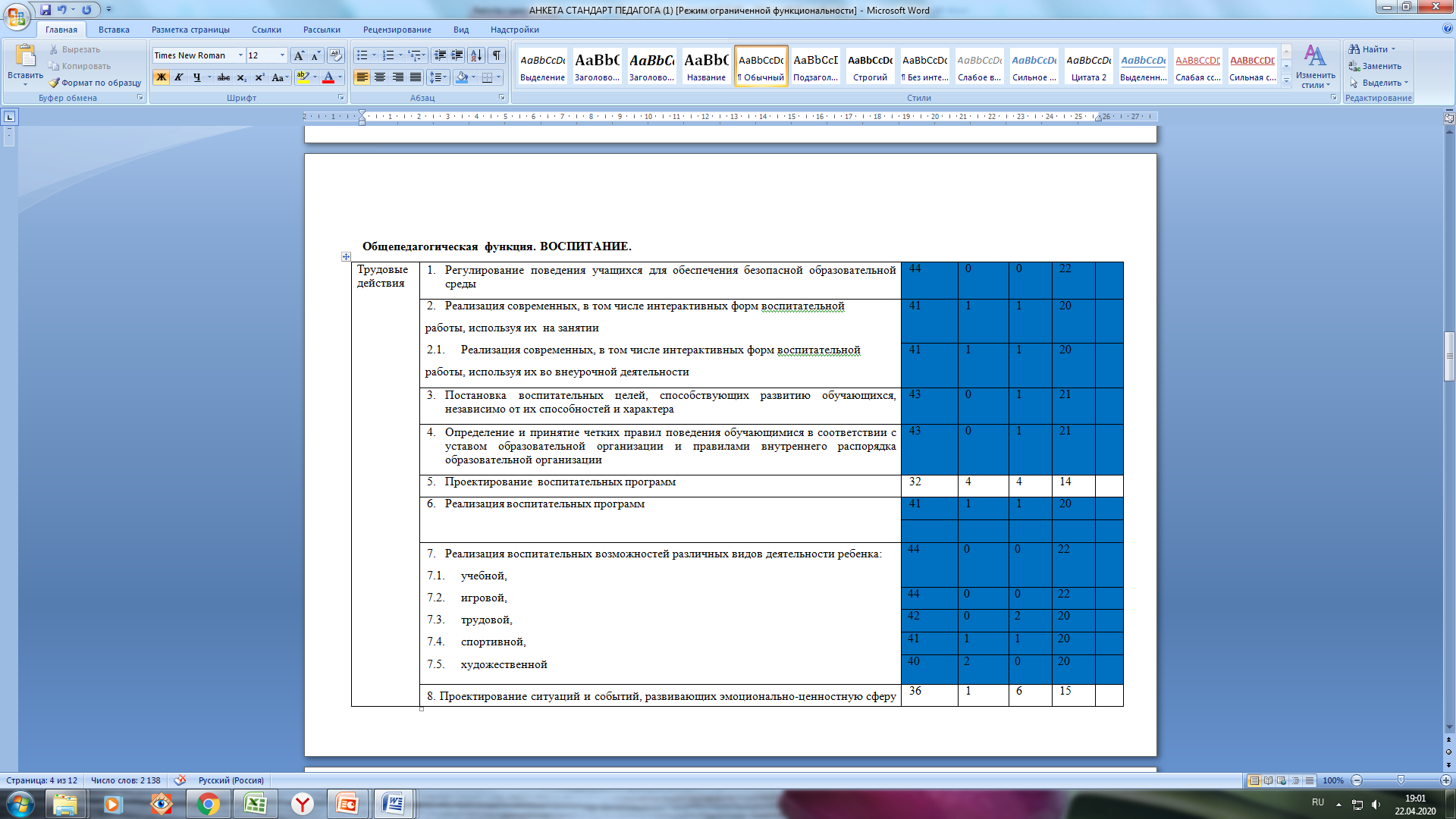 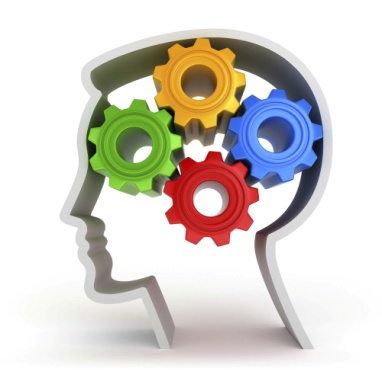 Паспорт компетенций учителя начальных классов
<
…
…>
<
…
…>
<
…
…>
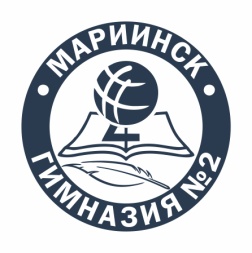 Модель  методической службы
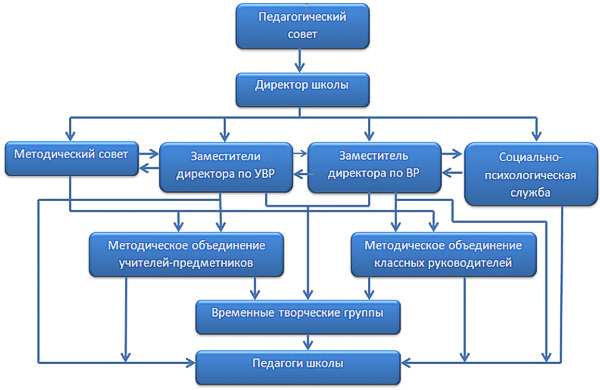 В 2019– 2020 учебном году  в гимназии  действуют   6  предметных методических объединений:
МО учителей социально - гуманитарного направления
МО учителей математики  и информатики
МО учителей начальных классов
Titl
Add your text
МО учителей естественно-научного направления
МО учителей иностранного языка
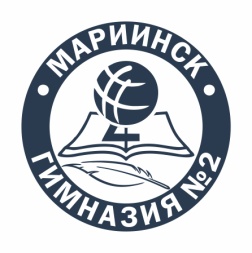 МО учителей культурологи-ческого цикла
И два МО классных руководителей: для 1-4 классов и для 5-11 классов
Формы методической работы:
Методические недели/ декады: 
                     - открытые уроки
                     -  мастер-классы
                     - открытые внеурочные мероприятия
Методическая конференция
Индивидуальные консультации
Творческие группы учителей
Наставничество
Методическая страничка на сайте
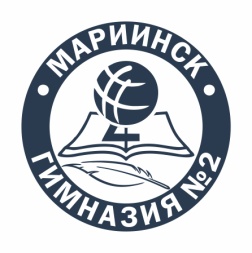 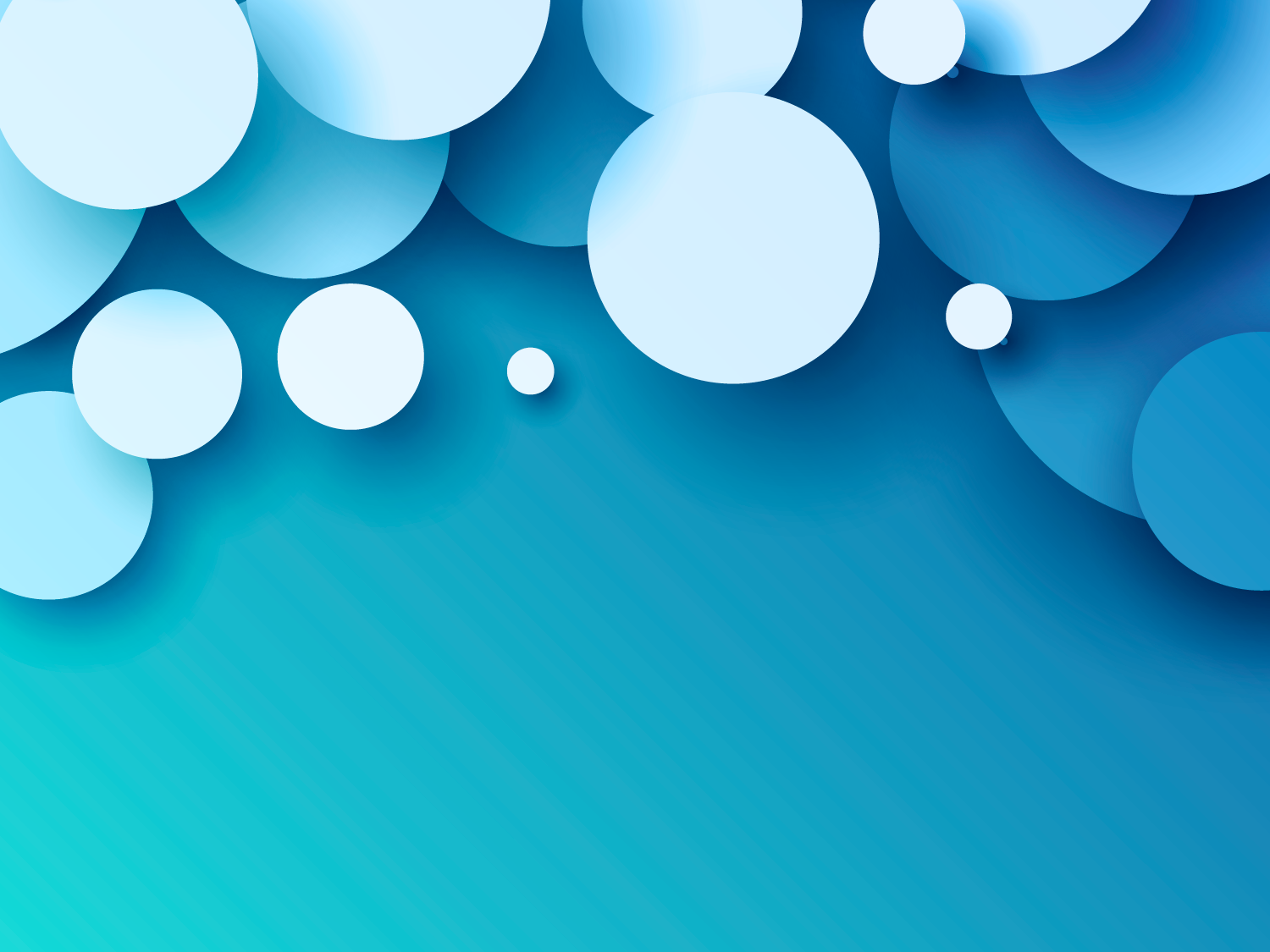 Областной постоянно действующий семинар
«Методическая работа как фактор развития профессионализма
педагогических  работников в условиях стандартизации образования»

Дата проведения: 23.03.2018г.
Педагогическую деятельность в 
2019/2020 учебном году осуществляют:
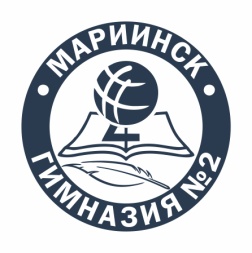 73 работника,   в том числе:  
             руководящих  работников  - 7  
             педагогических работников  – 66   
Кадровое обеспечение  образовательной  деятельности- 100%
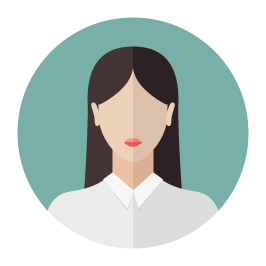 - 2 чел. (3%)
Моложе 25 лет
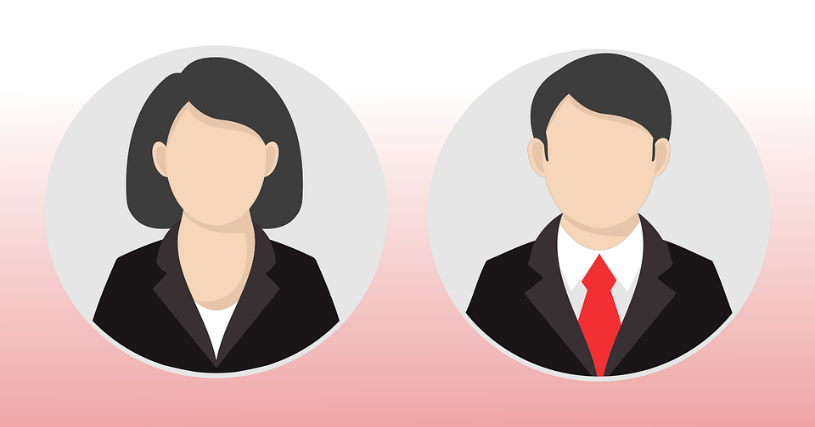 66 чел. 
(90,4%)
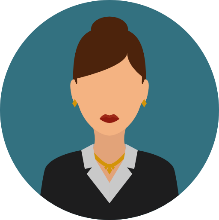 - 16 чел. (22%)
25-35 лет
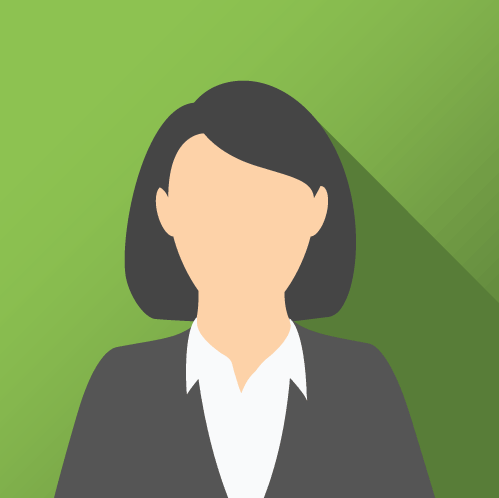 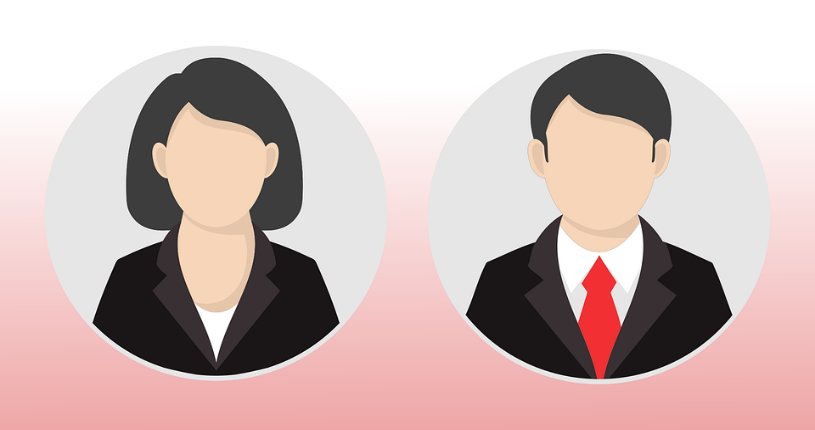 - 35 чел. (48%)
36-55 лет
7 чел.
 (9,6%)
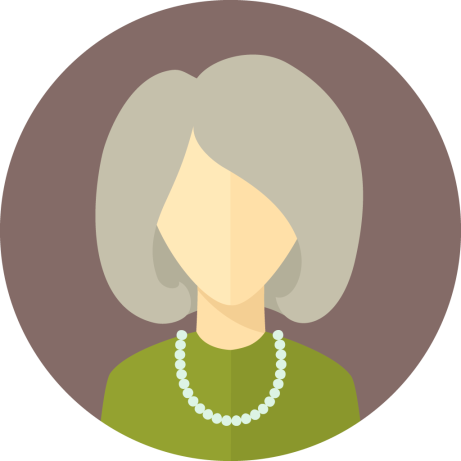 - 20  чел.(27%)
Старше 55 лет
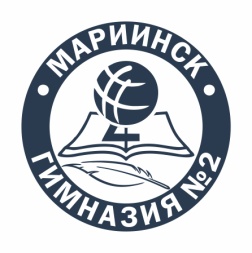 Качественные показатели 
состава и квалификации педагогических кадров
Реализация профессиональных компетенций педагогов гимназии
Приглашаем к сотрудничеству!
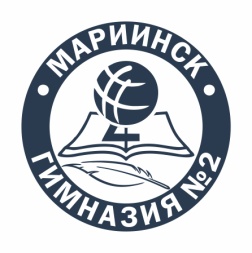 Наш сайт:  http://gymnas2.kuz-edu.ru
Наш телефон:  8(384-43)5-05-95
Наш e-mail:  gymnas2.mariinsk@yandex.ru
Также нас можно найти в социальных сетях  
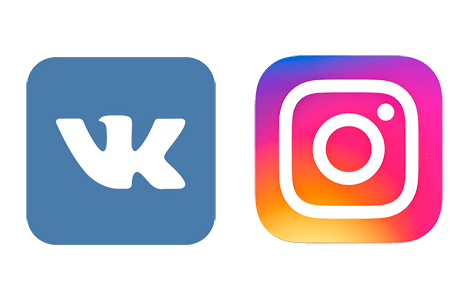 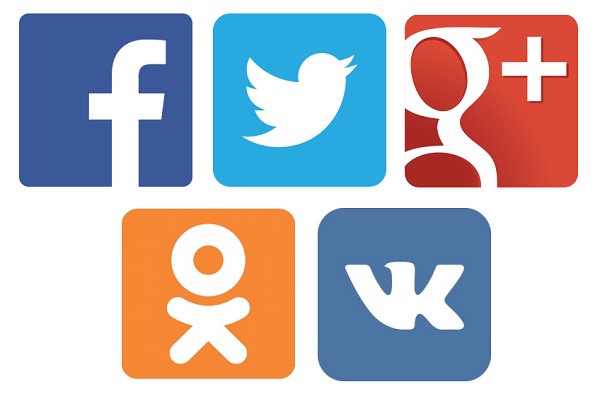